漢字の広場④
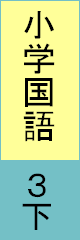 へんとつくり
２９～３０ページ
円
柱
ちゅう
童
どう
話
二
倍
ばい
合
宿
しゅく
橋
はし
をわたる
Copyright (C) 2016 / 柏市教育委員会　 All Rights Reserved.